Matrix Video Surveillance Solution for Education
About Matrix
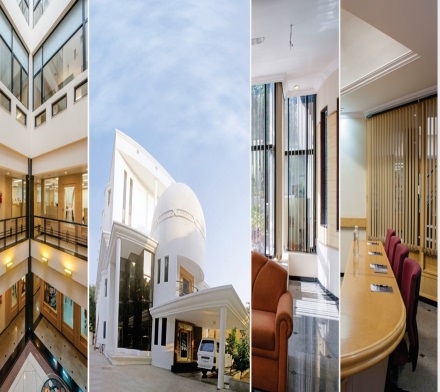 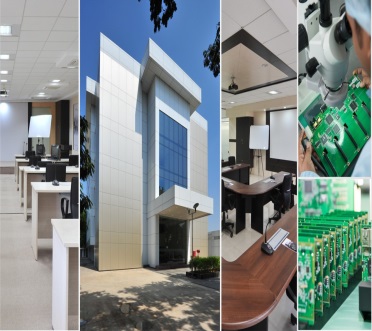 Established in 1991
Products: 60+Telecom and Security Solutions
Global Presence: 40+ Countries
No. of Partners: 500+
No of Employees: 500+
Awards and Achievements: 25+ for Excellence in Product Engineering, 
     Design and Innovation

      www.MatrixComSec.com
CORPORATE OFFICE
Based at Vadodara, Gujarat, India
Departments: Marketing, Sales, Product Management, Support, Finance, 
Customer Care, Purchase
R&D CENTER
77,000 Sq.Ft
More than 40%  Manpower in R&D, 700+ Man-years of R&D Experience
World-class Technology Platform and Processes
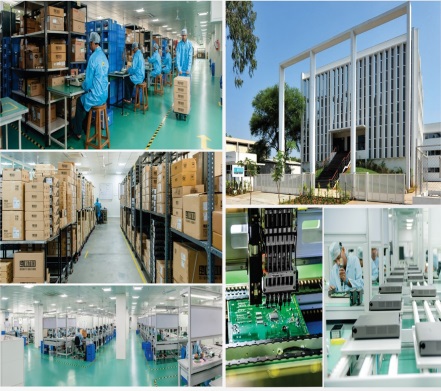 MANUFACTURING UNIT
73,000 Sq.Ft
100+ Work Stations
International Quality Systems and Processes
Why Matrix?
Higher Business Revenue
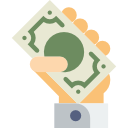 Better Reputation
Improved Academic Performance
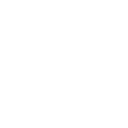 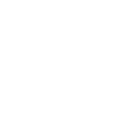 Enhanced Security
Enhanced Discipline
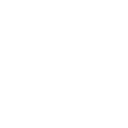 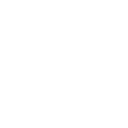 Matrix Video Surveillance Solution for Education
[Speaker Notes: The capabilities of Matrix Video Surveillance are not just limited to security. It also increases productivity and quality standards across all hotel chains. This helps in providing guests with a peace of mind and a memorable experience and thereby increasing your]
Increased Security
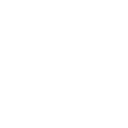 Our Solution
1. Real-time Security
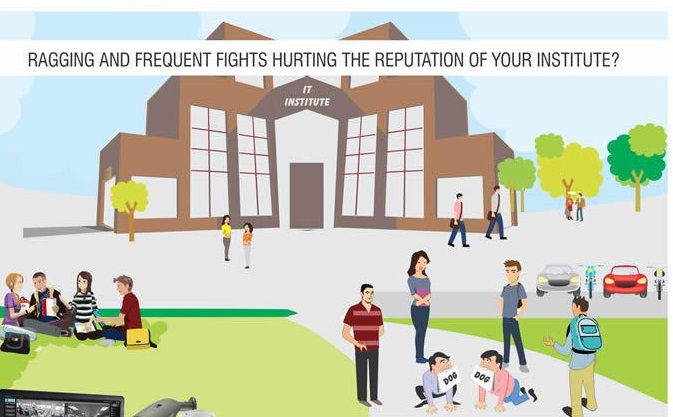 Ragging and Frequent fights hurting the reputation of your institute?
Prevent ragging, fights, drug menace, crime, molestation, kidnapping: Easy monitoring with Cascading, Camera Grouping and Sequencing,  Mobile App, E-map
Prevent intruders by securing perimeters: Trip Wire, Intrusion, etc. 
Prevent unauthorized access: Integration with Access Control
Keep a watch on your premise from anywhere, anytime: Mobile App, CMS
Works as a deterrent
[Speaker Notes: Unauthorized Access: Can be of two types: outsiders entering the campus
Internal restrictions: labs where only research scholars are allowed access

Works as a deterrent: Video Surveillance has a psychological impact on the minds of miscreants which prevents them from indulging in misdeeds]
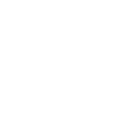 Enhanced Discipline
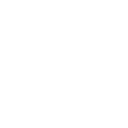 Our Solution
2. Productivity and Discipline
Student tampering with cameras to avoid getting caught?
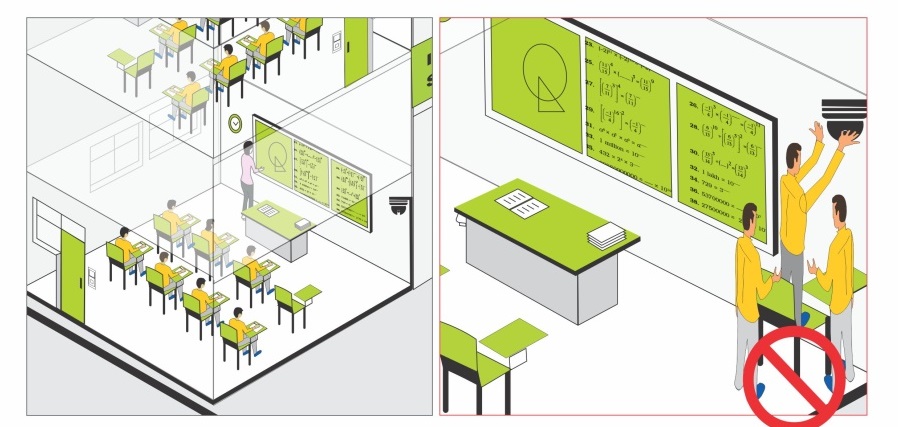 Provide remote access to absent students/recorded lectures for future reference: Recording with Two-way Audio
Evaluation of Teachers: Continuous Recording, Date and Time based search
Prevent book theft from library: Integration with Library Management Software
[Speaker Notes: Two way audio allows you to record reach and every lecture for future reference. This can be used if any student is absent for health reasons/ representing institute at sporting events/ seminars or for revision
Using the same clips, performance of teachers can also be evaluated whether they are adhering to university standards
Integration with library management software allows taking a video clip whenever a book is issued through the software. This fixes accountability in case a book goes missing]
Our Solution
2. Productivity and Discipline
Performance of students affected due to missed classes?
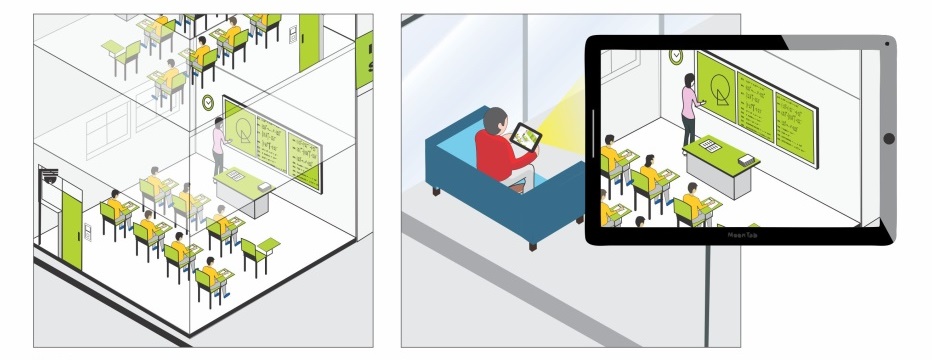 Better manage students inside campus: Can act as Public Announcement System
Prevent Bunking : Intrusion Detection, Works as a deterrent  
Prevent copying during exams: Continuous recording, Multiple Monitoring modes
[Speaker Notes: Public announcement system allows addressing individual classes/ or group of classes together, so that instructions can be passed on to students and teachers within no time

Intrusion will give a notification in case any student tries to jump over the boundary wall]
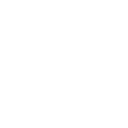 Enhanced Guardian Satisfaction
Our Solution
3. Enhance Guardian Satisfaction
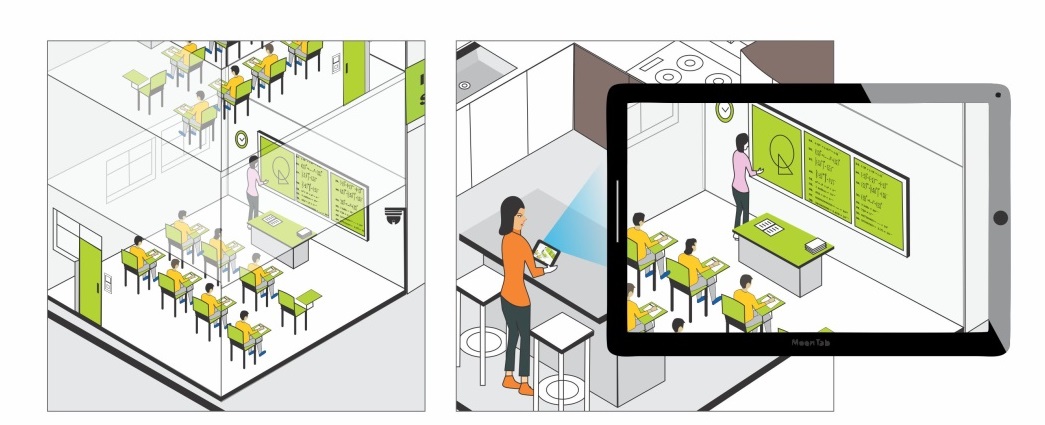 Parents skeptical of their wards going to school regularly?
Limited viewing access to parents: User Defined Roles and Rights, SATATYA SIGHT
Centralized Control of Multiple Branches: Multi-display,  Smart Client
Notification to parents on wards reaching/leaving school: Integration with Access Control
[Speaker Notes: Limited viewing access to parents: Parents can be given access to limited cameras to view how their wards are doing at school. This will increase their trust in school and will also result in peace of mind
Centralized control of multiple branches: All the branches can be monitored from a single location with the help of video surveillance. This saves huge travel time and cost]
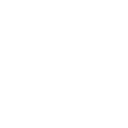 Ease of Use
Our Solution
4. Ease of Use
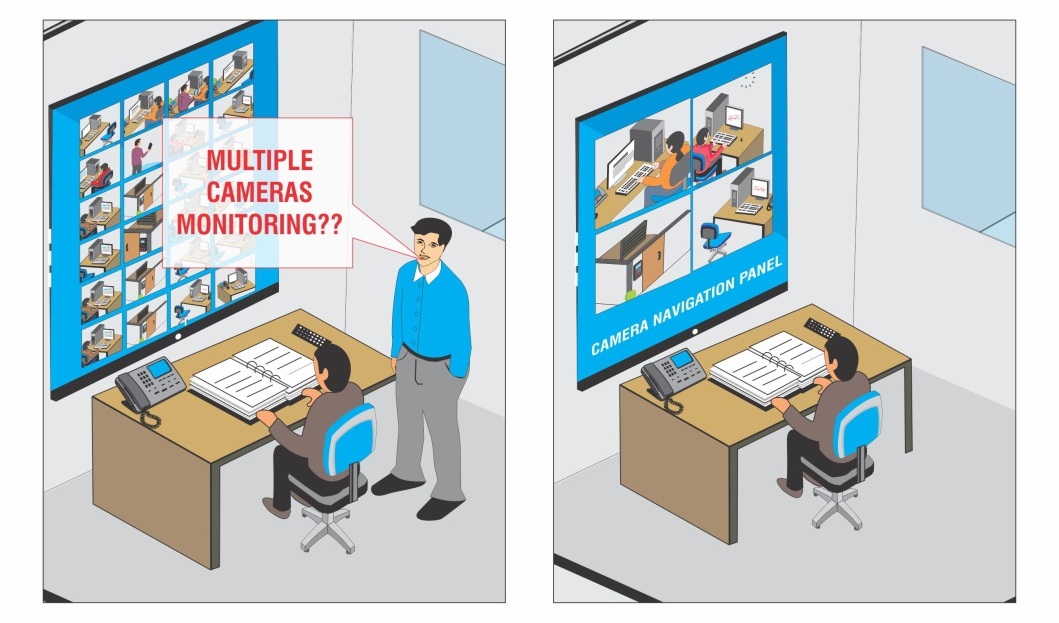 Easy Playback: Synchronous/Asynchronous Playback, Investigation in playback 
Ease of Use: Clip export in .avi format
Ease of Monitoring: Cascading
Easy Backup: Backup over FTP/NAS
Storage Optimization: Adaptive Recording,  Camera-wise Recording Retention
Expect More: Value for money Solution
Increased Security
Enhanced Productivity and Discipline
Increased Parent Satisfaction
Ease of Use
Thank You